تحديد ورقة الحضور والاختبار
1 . الواجب ألبيتي 
2 . إنشاء 
3 . مهمة للاختبار

الصفحة الأولى تتكون من
 أ . العنوان 
ب . Blank Quiz)  ، + إنشاء ، إضافة )

اختر Blank Quiz  لعمل الاختبار
و + إنشاء   لعمل استمارة الحضور 
و إضافة لنسخ نموذج كامل من الأسئلة وفعال في الصفين  
ج . الوقت ( نهاية والبداية )
( بناء المطلوب )
Blank Quiz
. تحتوي ورقة Blank Quiz. 
1 . العنوان . الوصف 
2 . السؤال  ـ الردود 
    السؤال 
أ . كتابة السؤال     ب. نوع الإجابة المطلوبة من الطالب  ج . مفتاح الإجابة        د . تحديد الدرجة        هـ . فعل مطلوب في حالة عدم وجود ترك    و . تنظيم عشوائية
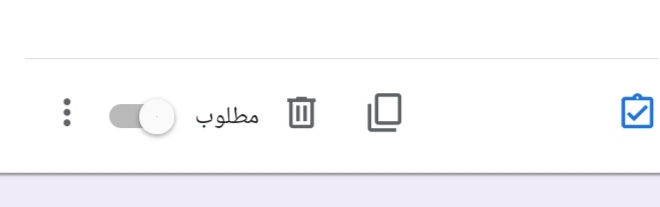 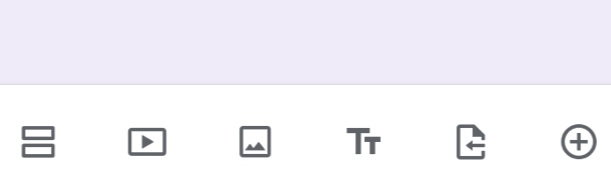 Blank Quiz
الردود 
أ . ملخص    ب. السؤال   ج . فرادي ـ إصدار النتيجة 
فرادي 
كورق امتحان تصلح لكل طالب ( الأسئلة غير خيارات متعددة مربعات اختيار ) ثم إصدار النتيجة 

إيقونات الورقة 
 1. معاينة 
2 . جماليات  ( لونية و صورة ) 
8 . إعدادات
9 . طريقة إرسال النموذج 	( رابط )
10 . إضافات ( خيار يتحقق فقط في الكمبيوتر )
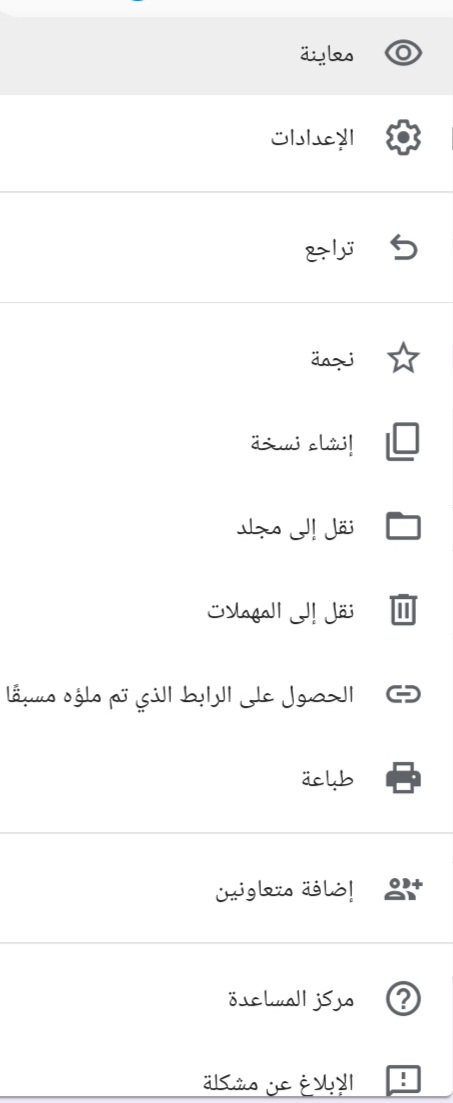 + إنشاء
. تحتوي ورقة + إنشاء   أ . العنوان    ب . الوصف        ج . السؤال والردود 
السؤال        د . نوع الإجابة المطلوبة من الطالب  هـ . مطلوب    و . تنظيمات عشوائية
إيقونات الورقة 
 1. معاينة 
2 . جماليات  ( لونية و صورة ) 
8 . إعدادات
9 . طريقة إرسال النموذج 	( رابط )
10 . إضافات ( خيار يتحقق فقط في الكمبيوتر )
الاختلاف
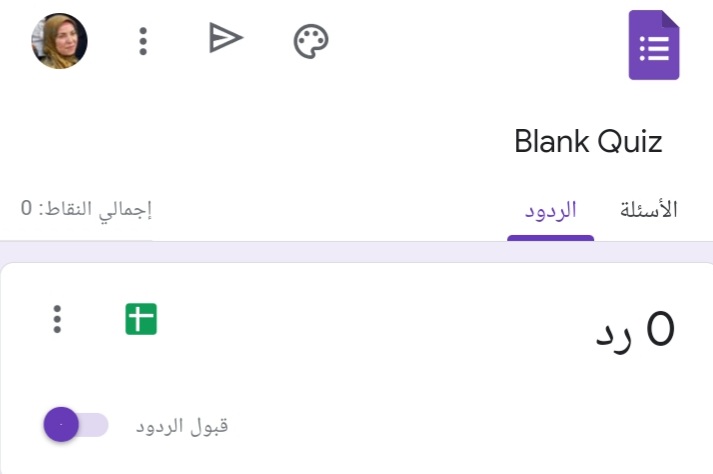 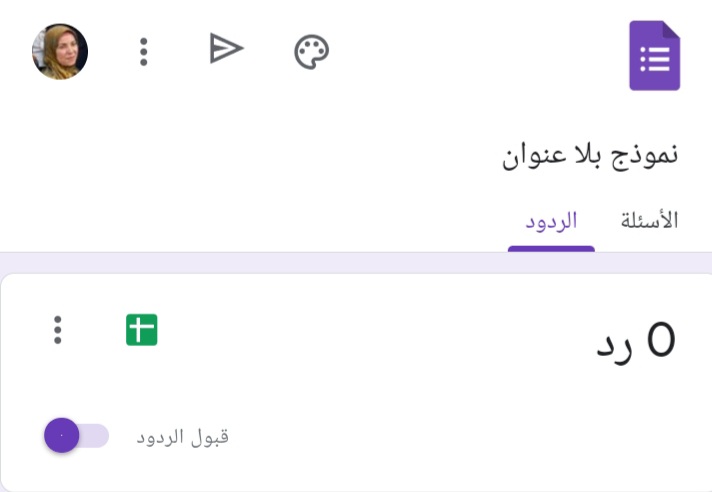 خطوات الرئيسة
1 . العنوان 
2 . اختيار  استمارة للحضور او ورقة اختبار 
3 . كتابة العنوان والوصف 
4 . معاينة 
5 . العودة من خلال رمز القلم 
6 . اعدادت
7 . جماليات 
8 . تحديد وقت انتهاء 
9 . تحديد وقت البداية أم تعين أو جدولة ويمكن اخ\ رابط وتصغيره .
المعلمون
1 . إدخال المعلم مع الأخرى للاشتراك في كل الأسئلة واستمارات الحضور( الأشخاص ـ المعلمون  +  إضافة الاميل  دعوة )
 
2 . إدخال المعلم في الأسئلة والأجوبة نموذج محدد فقط ( إضافة متعاونين من إيقونات Blank Quiz)  ، + إنشاء ، إضافة ))

3 . إدخال المعلم في إجابات فقط لنموذج محدد من الأسئلة شيت الإكسل ( مشاركة وتصدير ) مشاركة